Notes:
This is a hidden slide, and only available in Notes Page View.
It functions as the Cover Page of the Conclusion Section. This slide remains here and is not removable.
To customize the notes content in Notes Page View: Click on “VIEW” tab  Select “Notes Page”  Double click the page, an Microsoft Word document would pop up  Click on “Course Title” and type in the training course title  Click on the margins or close word. The changes you made will be automatically saved into PowerPoint.
Colorado Department of Transportation
Slide 1
Performance Management: Not Just the Evaluation
[Speaker Notes: Notes:

This course is designed to help you provide feedback to your employees performance throughout the year and not just during the end of year evaluation.  The process does not have to take very long.  The time it takes in many cases is time you would spend managing employees. This course takes 2 hours to complete.]
Table of Contents (Hidden)
Notes:
This is a hidden slide, and only available in Notes Page View.
It functions as the Table of Contents of the training course. This slide remains here and is not removable.
To customize notes content in the Notes Page View: Click on “VIEW” tab  Select “Notes Page”  Manually type in the Section Number, Title Name, and according Notes Page Number  To add more lines: Click the “LAYOUT” tab, select “Insert Below” or “Insert Above” up to your choice.
Colorado Department of Transportation
Slide 3
Course Agenda
Learning Logistics  
Section 1 – Performance Management 
Section 2 – Performance Planning 
Section 3 – Giving Performance Evaluations 
Section 4 – Ongoing Communication 
Section 5 – When Expectations are not Met 
Conclusion
Colorado Department of Transportation
Slide 4
[Speaker Notes: Notes:

This course provides an outline of the actions the TMIII needs to take throughout the performance plan year to provide ongoing feedback to their employees.  It is comprised of the following sections:  

Learning Logistics – This section introduces you to the course, the objectives and the expectations of the participants.
Section 1 - Provides an introduction to Performance Management including requirements, roles, and the leadership role of the TMIII.
Section 2 – Explains the role of the TMIII in setting expectations, in the form of a goal or goals, with their employees and what to do if you have low commitment or barriers to improvement.
Section 3 – Outlines how to give the performance evaluation including preparing for the meeting, and what to do during the performance evaluation 
Section 4 – This section gives you the tools to provide ongoing communication with your employees, and how to resolve and discuss problems with your employees before they become issues.
Section 5 – Describes the actions you need to take when you have employees who don’t meet expectations and how to resolve it at the lowest level.
Conclusion – This section summarizes the course and explains where you can get help.]
Course Learning Objectives
At the end of this course, you should be able to:
Describe what Performance Management is and your role in the process
Create performance goals for employees and set expectations 
Describe the importance of ongoing communication throughout the performance plan year and how to prepare and conduct the meetings 
Identify when there are performance issues with employees and how to take action at the lowest possible level
Give performance evaluations and provide feedback to the employee
Describe when to use an Individual Development Plan or a Performance Improvement Plan (PIP)
Colorado Department of Transportation
Slide 5
[Speaker Notes: Notes:

The list on the slide above are the high level leaning objectives for this course.  Upon completing this course you should be familiar with the course and be able to perform all of the listed actions.  This slide repeats at the end of the course and you will be shown the course objectives again and will be able to ask questions about anything you do not understand.]
Participant Introductions
Please take a moment to share:
Your name
Your role within CDOT
Your expectations of this course
Colorado Department of Transportation
Slide 6
[Speaker Notes: Notes:

Please take a moment to introduce yourself to the other participants in the course and the instructor.  When you introduce yourself, include you name, role within CDOT and any expectations you may have of the course.]
Learning Logistics
A break is not typically provided for a two hour class
Classroom participation is encouraged; ask, answer, and participate in the discussion
Please actively participate in course exercises as they provide you an opportunity to practice
The Parking lot is used to capture questions forin-class follow-up
Colorado Department of Transportation
Slide 7
[Speaker Notes: Notes:

This course is two hours long and there will not be a break.  Feel free to use the restroom if needed.  When you are in the classroom, please feel free to ask questions to the instructor and refrain from side conversations.  

The exercises in this course exist to provide you with a chance to practice the content of the course. Please participate.  If there is a question the instructor is not able to answer they will add it to the parking lot.  They will provide an answer to you within three working days.]
Your Contributions to Learning
Please respect the other participants by silencing your cell phones
Focus on the course, please use the Internet and email over lunch and break times
Please delay your side conversations until break times
Attend the entire course to obtain credit for successful course completion
Colorado Department of Transportation
Slide 8
[Speaker Notes: Notes:

Take a moment to turn off, or silence your cell phones.  This is your time to learn.  Please refrain from browsing the Internet, sending/reading text messages, or sending/reading e-mails during class.  Participate in the course and listen, and refrain from having side conversations.  Be sure to attend the entire class to get credit for the course; if more than 15 minutes are missed you will not get credit for attending the class]
Notes:
This is a hidden slide, and only available in Notes Page View.
It functions as the Cover Page of the Conclusion Section. This slide remains here and is not removable.
To customize the notes content in Notes Page View: Click on “VIEW” tab  Select “Notes Page”  Double click the page, an Microsoft Word document would pop up  Click on “Course Title” and type in the training course title  Click on the margins or close word. The changes you made will be automatically saved into PowerPoint.
Colorado Department of Transportation
Slide 9
Course Agenda
Learning Logistics
Section 1 – Performance Management
Section 2 – Performance Planning 
Section 3 – Giving Performance Evaluations
Section 4 – Ongoing Communication
Section 5 – When Expectations are not Met
Conclusion
Colorado Department of Transportation
Slide 10
[Speaker Notes: Notes:

This course provides an outline of the actions the TMIII needs to take throughout the Performance Plan year to provide ongoing feedback to their employees.  It is comprised of the following sections:  

Learning Logistics – This section introduces you to the course, the objectives and the expectations of the participants.
Section 1 - Provides an introduction to Performance Management including requirements, roles, and the leadership role of the TMIII.
Section 2 – Explains the role of the TMIII in setting expectations, in the form of a goal, with their employees and what to do if you have low commitment or barriers to improvement.
Section 3 – Outlines how to give the Performance Evaluation including preparing for the meeting, what to do during the performance evaluation.
Section 4 – This section gives you the tools to provide ongoing communication with your employees, resolving issues and discussing problems with your employees before they become issues
Section 5 – Describes the actions you need to take when you have employees who don’t meet expectations and how to resolve it at the lowest level
Conclusion – This section summarizes the course and provides explains where you can get help.]
Section 1 Learning Objectives
At the end of this section, you should be able to:
Describe what Performance Management is and how it is conducted at CDOT
Identify the Performance Management program requirements (State and CDOT)
Recognize the difference between Performance Management/Performance Evaluation and Employee Improvement/Employee Development
Identify the roles in the Performance Management process (Employee, TMIII, Second Level Manager, Human Resources and Superintendent)
Describe the leadership role of the TMIII
Colorado Department of Transportation
Slide 11
[Speaker Notes: Notes:

Each of the learning objectives corresponds to a slide, or a series of slides, in this section of the course.
By the end of this section you should be able to perform each of the listed objectives with the support of the training materials.
The section objectives are tied directly to the course objectives reviewed at the end of the course.]
Terms and Concepts
Performance Management – Is about the people at CDOT, communication, dialogue and working together to accomplish our goals and objectives
Performance Evaluation – The process by which individual employee performance is assessed and evaluated
Employee Improvement – The process by which the Supervisor works with the employee to correct performance and refocus on employee success
Employee Development – The process by which the employee is coached to develop new skills
Colorado Department of Transportation
Slide 12
[Speaker Notes: Notes:

The following terms and concepts are critical to your understanding of this section of the course.  
If you do not understand a term, please ask the instructor for additional clarification.]
Why Performance Management?
CDOT Leadership Forum conducted in the Fall of 2015 set forth the expectation to use the Performance Management process as a tool to be a leader.
Leadership is:

Caring about people and being a useful resource for them
Being present for people and being your best and most authentic self
Creating a place in which people can do good work and find meaning in that work

CDOT Leadership Forum 2015
[Speaker Notes: Notes:

Tab 01 – 3 Peaks Poster 
Tab 02 – The Iceberg of Ignorance

As outlined in CDOT’s plan, Performance Management is a tool that helps you, in your leadership role as a TMIII, to:
Plan and align expectations between the supervisor and employee
Identify resource needs to implement program objectives
Provide constructive feedback for improving performance and recognizing good performance
Documenting performance in a clear, consistent, and meaningful manner]
What is Performance Management
Performance Management is:
Ongoing communication between you and the Employee
How employees become engaged in their work
Working with employees to improve their abilities
Documenting expectations
Focused on what is important to you and the Employee
Setting Expectations and Goals
Colorado Department of Transportation
Slide 14
[Speaker Notes: Notes:

Performance Management is a process of communication throughout the year about the development and performance of an employee.  In many cases you might be doing Performance Management without even realizing this is what you are doing.   For example, when you meet with an employee to communicate the mission, vision and values of the organization this is communicating the expectations of the organization.  This is part of the ongoing communication with the employee.  Additionally, talking to an employee about training they need to take to advance is also Performance Management.  

All of these parts involve Performance Management, NOT JUST THE EVALUATION.

Performance Management occurs when you set expectations and goals with the employee.   A critical component is to document relevant information of both desirable and non-desirable behavior so that it is not forgotten during reviews.]
Performance Management Focus
Colorado Department of Transportation
Slide 15
[Speaker Notes: Notes:

The focus of Performance Management needs to be on process throughout the year.  

Planning ≠ Evaluation – Performance Management is the process with actions taken throughout the performance plan year.  The evaluation should not be the conclusion of the process, but instead one of the steps in the process.
Dialogue ≠ Monologue – When you communicate to the employee it needs to be dialogue with the employee – bi-directional communication which is the goal of CDOT’s program.  This allows you to gather information about what is important to the employee and how you are able to help with their development
Present and Future ≠ Past – Performance Management is focused on the changes in the employee.  Focusing on the past does not account for improvement of the employee and takes away the planning aspects which allow for further development and/or improvement.
Resolving Issues ≠ Blaming – Performance Management outlines a process where the employee is empowered to make changes, measure their progress towards being a better employee and OWN their development.  Blaming prevents effective communication and becomes a barrier to employee improvement..
Cooperative ≠ Negative – Making a change to behavior can be a challenge without cooperation.  Working together allows the employee to discuss with you what they are struggling with that allows you to connect them with the resources for success and ultimately, a positive setting for dialogue.]
Performance Management Requirements
CDOT and State Performance Management Requirements:
Employee must have a performance plan within 30 days of hire
Employee and Supervisor  should meet regularly
Three signatures (Employee, Supervisor and Reviewer) are required
Final reviews due by March 31st each calendar year
The planning meeting should include a discussion of:
Department goals
Work Unit plan
Employee’s Position Description Questionnaire
Employee’s goals and competency expectations
Evaluated using a five tiered performance rating scale converted to state’s three tiered
Colorado Department of Transportation
Slide 16
[Speaker Notes: Notes:

Tab 03 – CDOT Performance Management Program Implementation Plan

The Performance Management Program has two official set of rules: CDOT and the State.  State requirements are mandated for all state agencies and serve as the base requirements for all Performance Management Programs.  

State requirements are:
An Appointing Authority can choose to delegate the authority to administer the Performance Management Program and progressive discipline program.
Employee must have a performance plan within 30 days of date of hire.
Employees and supervisors should meet at least three times during the performance year (plan, midyear, final review).
The three tiered performance rating scale factors are Needs Improvement, Meets Expectations, and Exceptional.
Three signatures are required for the final performance rating (Employee, Supervisor, Reviewer).
All state employees must be rated on the core state competencies as follows:
Accountability
Communication
Interpersonal Skills
Customer Service
Job Knowledge
The final performance ratings are due March 31 each calendar year.
Final performance ratings are not to be forced into a distribution pattern (ex. 10% need improvement; 80% meets expectations; 10% exceeds expectations)

Continued on next page]
Performance Management Requirements
CDOT and State Performance Management Requirements:
Employee must have a performance plan within 30 days of hire
Employee and Supervisor  should meet regularly
Three signatures (Employee, Supervisor and Reviewer) are required
Final reviews due by March 31st each calendar year
The planning meeting should include a discussion of:
Department goals
Work Unit plan
Employee’s Position Description Questionnaire
Employee’s goals and competency expectations
Evaluated using a five tiered performance rating scale converted to state’s three tiered
Colorado Department of Transportation
Slide 17
[Speaker Notes: Continued from previous page

CDOT has established some additional requirements in its program to meet the business needs of the organization: as indicated in the CDOT Performance Management Implementation Plan.

CDOT requirements are:
CDOT's Performance Management Process is facilitated through the Online Performance Management Program
The Supervisor and Employee planning meeting should include a discussion of the Department goals, the work unit plan, the employee's Position Description Questionnaire, the employee's goals and competency expectations.
Employees should have one to two performance goals for the first half and the second half of the performance cycle. 
CDOT has added Leadership (if a supervisor) and Safety to required competencies.
Professional Development Goals listed on the plan are optional and not included in the final overall performance rating.  However, you are encouraged to use this tool for your employee’s personal development.
Employees and Supervisors should meet regularly during the performance year outside of the required timelines.
CDOT has implemented a five tiered performance rating scale (1, -2, 2, 2+, 3) which is converted to the State's three tiers at the end of the performance year:  Needs Improvement, Meets Expectations, and Exceptional.]
Difference Between Performance Management and Performance Evaluation
Performance Management is about the employee and supervisor exchanging views on performance.
Colorado Department of Transportation
Slide 18
[Speaker Notes: Notes:

Performance Management versus Performance Evaluation
Performance Management is the process of measuring, managing and developing employees within the organization.  The focus of Performance Management is on the development of the employee over time and the contribution you make to their development.  It is carried out through the creation of goals based on a conversation with the employee about how they want to improve their skills.  

Performance Evaluation is the process you use to measure the success of the employee towards their performance during the performance plan year.  Its focus is on the past actions of the employee.  Because you are evaluating the employee on their performance this requires that you have met with the employee to identify the goals (expectations) you and the organization have of the employee.  

In short, Performance Management is the journey where Evaluation is how well you traveled the path.]
Difference Between Employee Development and Employee Improvement
Performance Management is about the employee and supervisor exchanging views on performance.
Colorado Department of Transportation
Slide 19
[Speaker Notes: Notes:

Employee Improvement versus Employee Development 
Employee Improvement is the process of communicating to an employee the actions that are not desirable and creating a path to success.  The focus of Employee Improvement is to address poor performance which prevents them from being successful in their current position.

Employee Development is the process where an employee acquires new skills to prepare them for a new position or better allow them to perform the tasks for their current position.  The focus on Employee Development is to help the employee towards the work they will be doing in the future. 

In short Performance management is how we develop new skills in an employee where Employee Improvement is where bad habits can be addressed.]
Roles in Performance Management
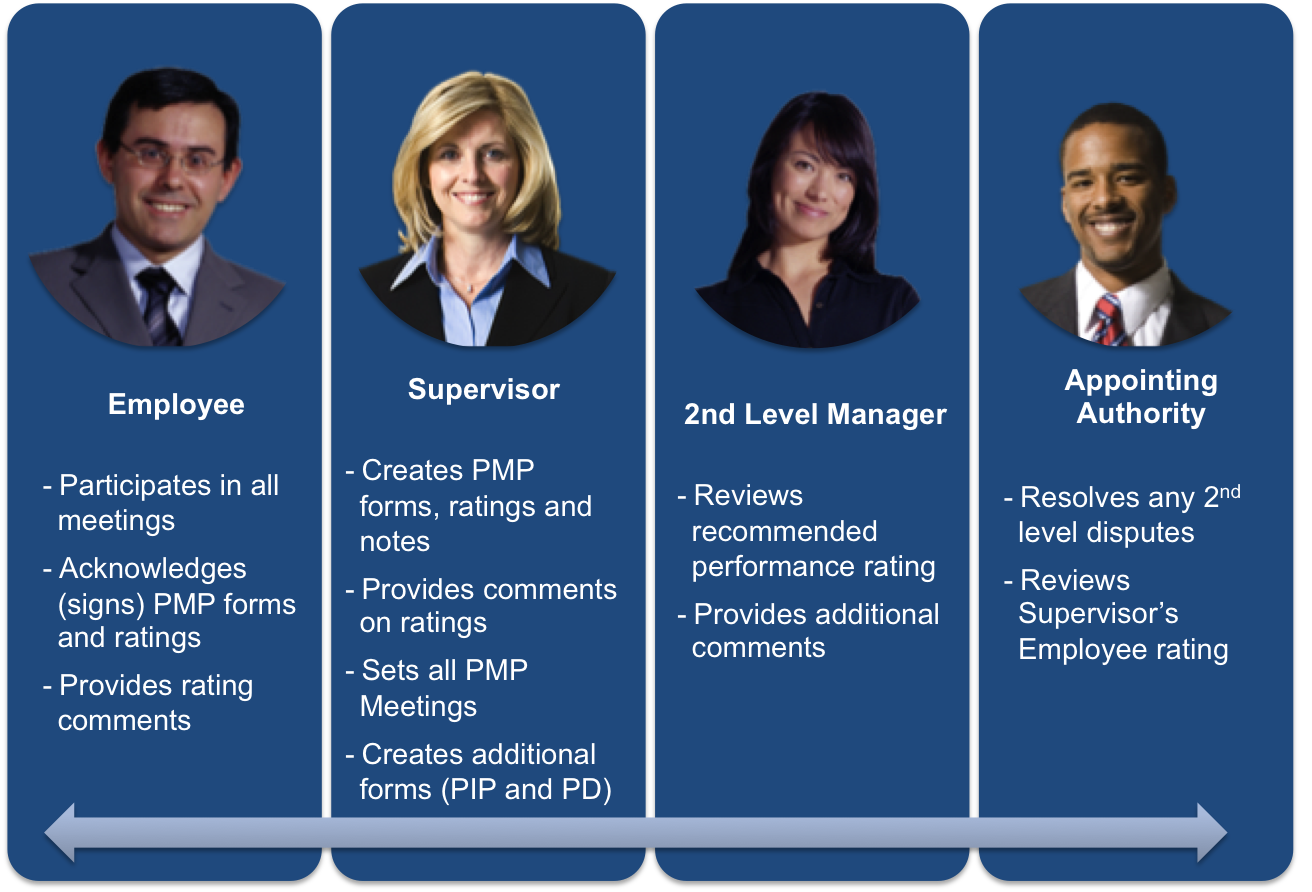 Colorado Department of Transportation
Slide 20
[Speaker Notes: Notes:

There are four roles in the Performance Management process.  They are the Employee, Supervisor, 2nd Level Manager and the Appointing Authority.  

Employee
The employee is responsible for working with the Supervisor and communicating what they would like to learn, suggesting goals, and participating in the meetings.  Once the PMP form has been created they need to acknowledge the form and the ratings of the Supervisor.  This is true of the initial planning meeting, midyear and final review and final rating. 

Supervisor
The Supervisor must meet with the employee to discuss the goals and expectations.  Prior to meeting with the employee, they should prepare for the meeting by gathering the necessary information (CDOT’s mission and goals, discussion of the current performance year, and ideas for suggested goals.  After the initial meeting, the supervisor should also provide comments on the ratings of the employees and create additional forms and documentation such as the PIP and PD as required.  An example of the Supervisor in Maintenance is the TMIIIs.

2nd Level Manager
The 2nd Level Manager is responsible for reviewing all of the performance ratings and reviewing the evaluations and the goals to determine they are appropriate goals for the employee.  An example of the 2nd level manager in Maintenance is the LTC Ops.

Appointing Authority 
The Appointing Authority is responsible for resolving any disputes that rise to the second level and they also give the supervisor’s performance rating.  An examples of the Appointing Authority in Maintenance is the RTD.]
Check Your Knowledge
___________ is based on the future development of employees.
Employee Development 

The ___________ is the 2nd Level Manager from the perspective of a TMIII.
LTC Ops

An employee who is not meeting expectations based on a required skill set should be placed on a _______.
Performance Improvement Plan
Colorado Department of Transportation
Slide 21
[Speaker Notes: Notes:]
Notes:
This is a hidden slide, and only available in Notes Page View.
It functions as the Cover Page of the Conclusion Section. This slide remains here and is not removable.
To customize the notes content in Notes Page View: Click on “VIEW” tab  Select “Notes Page”  Double click the page, an Microsoft Word document would pop up  Click on “Course Title” and type in the training course title  Click on the margins or close word. The changes you made will be automatically saved into PowerPoint.
Colorado Department of Transportation
Slide 22
Course Agenda
Learning Logistics
Section 1 – Performance Management
Section 2 – Performance Planning 
Section 3 – Giving Performance Evaluations
Section 4 – Ongoing Communication
Section 5 – When Expectations are not Met
Conclusion
Colorado Department of Transportation
Slide 23
[Speaker Notes: Notes:

This course provides an outline of the actions the TMIII needs to take throughout the Performance Plan year to provide ongoing feedback to their employees.  It is comprised of the following sections:  

Learning Logistics – This section introduces you to the course, the objectives and the expectations of the participants.
Section 1 - Provides an introduction to Performance Management including requirements, roles, and the leadership role of the TMIII.
Section 2 – Explains the role of the TMIII in setting expectations, in the form of a goal, with their employees and what to do if you have low commitment or barriers to improvement.
Section 3 – Outlines how to give the Performance Evaluation including preparing for the meeting, what to do during the performance evaluation.
Section 4 – This section gives you the tools to provide ongoing communication with your employees, resolving issues and discussing problems with your employees before they become issues.
Section 5 – Describes the actions you need to take when you have employees who don’t meet expectations and how to resolve it at the lowest level.
Conclusion – This section summarizes the course and provides explains where you can get help.]
Section 2 Learning Objectives
At the end of this section, you should be able to:
Describe the role of the supervisor in establishing performance expectations
Create a SMART Goal
Describe how to cascade a goal
Communicate performance goals and strategic objectives to employees 
Identify and eliminate common barriers to improvement 
Keeping EE engaged who are not interested in advancement 
Keeping top performers engaged
Unmotivated staff
Document employee behavior through the IDP and PIP
Colorado Department of Transportation
Slide 24
[Speaker Notes: Notes:

Each of the learning objectives corresponds to a slide, or a series of slides, in this section of the course.
By the end of this section you should be able to perform each of the listed objectives with the support of the training materials.
The section objectives are tied directly to the course objectives reviewed at the end of the course.]
Terms and Concepts
Performance Expectations – One or more short-term objectives related to the specific job related skills of an employee or to a similar skill set the employee is looking to acquire
Competencies – Job related skills or abilities that are used by an employee to successfully perform the duties of their position
S.M.A.R.T Goal – a mnemonic used to create a high quality goal.  It stands for Specific, Measurable, Achievable, Relevant and Time-Bound
Colorado Department of Transportation
Slide 25
[Speaker Notes: Notes:

The following terms and concepts are critical to your understanding of this section of the course.  
If you do not understand a term, please ask the instructor for additional clarification.]
Performance Management Process
Communication between you and the employee
Performance ratings and meetings occur twice a year:
Midyear Progress Review 
provide counseling and feedback 
Final Rating
A review of performance 
Discussion of the performance goals and competencies
Note: the final performance rating is not to be discussed until it has been approved by the reviewer
Colorado Department of Transportation
Slide 26
[Speaker Notes: Notes:

Planning
During this stage of the Performance Management Process the supervisor is working with the employee to inform them of what is expected of them based on their job duties and responsibilities. The goal of this stage is communication about the performance standards of the employee throughout the year.  This is formalized through the creation of Performance Goals that the employee will work on throughout the evaluation cycle.

During this phase the TMIII and the employee need to review the following:
A review of CDOT’s mission and goals.
A review and discussion of the unit’s work plan for the current performance year.
A review of the employee’s PDQ.
Identification and agreement of the Individual Goals for the first six months.
Agreement of the expected behaviors listed for each competency at the top of the form. The behavioral statements are written at a level two Employees may need clarification as to what the different levels look like.
The supervisor and employee must log into SAP to acknowledge Performance Management Plan.

Midyear Review
During this stage the supervisor and the employee meet to review the employees progress on their performance goals from the first six months of the performance year.  The performance goals for the for the six months are discussed.  During the midyear review process are under discussed or reviewed:
The supervisor and the employee discuss progress made towards achieving goals and competency areas so employees are not surprised about their final performance status.
Plans can be adjusted to reflect new priorities of the work unit.
Reviews establish dialog between employees and supervisors to clarify expectations and build trust.
The employee is aware of progress and has time to adjust his or her performance to meet performance objectives.]
Performance Management Process
Communication between you and the employee
Performance ratings and meetings occur twice a year:
Midyear Progress Review 
provide counseling and feedback 
Final Rating
A review performance 
Discussion of the performance goals and competencies
Note: the final performance rating is not to be discussed until it has been approved by the reviewer
Colorado Department of Transportation
Slide 27
[Speaker Notes: Final Performance Review
The final performance review involves a mandatory pre-appraisal meeting between an employee and his or her supervisor. While the supervisor and employee should be collecting and writing performance documentation throughout the year, this is the employee’s chance to provide a summary to the supervisor. The pre-appraisal meeting between the supervisor and the employee covers the employee’s performance. After the meeting, the supervisor blends all the performance information with other known performance indicators to derive a recommended performance rating.
Providing employees with a final performance rating at this pre-appraisal meeting violates CDOT’s Performance Management program. Supervisors who provide final ratings at this time are subject to corrective action.

Rating 
The supervisor recommends to his or her reviewer (the 2nd-level manager) a final performance rating for each of his or her employees. (DPA prohibits work leaders from deriving this rating.) It is the responsibility of the supervisor to justify to the reviewer the proposed rating through the job-relevant performance information obtained from documented sources. The reviewer has a broader-based organizational perspective and knowledge of the varying performance levels of the employee reporting to the supervisors. This enables the reviewer to perform a valuable and necessary quality control function over the performance ratings across multiple units. Personnel Rule 6-4 H prohibits the review from enforcing quotas for each rating level. The Reviewer electronically signs the Performance Management Plan.

Final Rating 
The supervisor meets with the employee to provide performance feedback on the Competency areas, goals, and the overall performance rating approved by the reviewer. The employee electronically acknowledges the final Performance Management rating. All employees must be notified of their final performance rating by April 30. This allows for sufficient time to complete the dispute resolution process initiated by employees to meet deadlines set by the Department of Personnel and Administration.]
The Role of the Supervisor
The role of the supervisor is to:
Connect the daily tasks of their employee(s) to CDOT’s mission, vision and values
Document examples of performance (both positive and negative)
Counsel employees on their development throughout the Performance year 
Provide meaningful and specific feedback 
Complete all performance planning meetings and documentation by the stated deadlines
Colorado Department of Transportation
Slide 28
[Speaker Notes: Notes:

As a supervisor, you play an important role working with employees to manage their performance.  This slide provides a list of the actions you need to take when managing an employee’s performance.]
Communication and Goals
Goals are created collaboratively:
Complete the Performance Planning Checklist to make sure you cover everything
Provide information about CDOT
Communicate what the employee will be evaluated on 
Explain you will also be meeting with the employee two other times
Midyear progress review 
Final review
Colorado Department of Transportation
Slide 29
[Speaker Notes: Notes:

Tab 04 – Performance Planning Checklist

There are two points throughout the year where goals are created.  This is during the planning meeting and the midyear meeting.  This is your chance to listen to what the employee is interested in and to understand what is important to the employee.  It is also your opportunity to counsel the employee if there are areas where you want to see improvement.  In other words, goals are not something done to a employee, but are a process that both you and the employee agree upon.  

Performance Planning Checklist – The Performance Planning checklist has been created to assist you with covering all of the topics you should be covering during the meeting.  This also gives you a checklist of what you need to do before, during and after the meeting.  

Provide information about CDOT – When you meet with the employee you should provide them with a copy of CDOT’s mission and goals, the unit’s work plan for the current performance year and, the PDQ.  These documents are provided to the employee so they understand how what they do fits into the big picture.

What employees are evaluated on – The employee will be evaluated on how well they have performed to their goals and each of the competencies.  While it is common for most supervisors to cover the goals, you also need to explain that all State employees are also evaluated on Accountability/Credibility, Job Knowledge/Performance, Communication/Interpersonal Skills, Customer Service,  Safety and Supervision (if applicable) are unique to CDOT

Meeting with the employee – There are three meeting with the employee to discuss performance.  They are the start of the performance planning year, midyear progress review and the final review.  This is the minimum number of meetings you are required to have with the employee however, you are encouraged to meet with them more.]
Creating a SMART Goal
SMART goals are used to:
Develop new skills the employee needs for their:
Current position
Future growth into another position
Focus an employee on performance needed by:
CDOT 
The employee
Colorado Department of Transportation
Slide 30
[Speaker Notes: Notes:

S.M.A.R.T goals is a commonly used acronym which is used for the creation of a goal.  It stands for goals that are:
Specific
Measurable
Achievable 
Relevant 
Time bound

Performance goals are best used when an employee needs to develop a skill in their current position.  This can be because the skills have changed, such as a new machine, or because the employee wants to develop into a position.  When creating this type of goal be sure that the employee has extra support as they may be moving into an area where they have had limited experience. 

Goals based on the performance area are good when an employee needs to reinforce their current skills for their position because they are not doing as well as they used to and need motivation towards improvement or they need to be challenged by helping others.

When you are creating a goal for the employee it can help to think about the purpose of the SMART goal.  This is to create the structure the employee needs to develop a new skill for development into a new role or to focus the employee on an area in which they need to improve.  When developing the goal you must think about both what the employee wants and what you need from the employee.]
Where do I Start?
Colorado Department of Transportation
Slide 31
[Speaker Notes: Notes:

Tab 05 – Chart of Goals by Knowledge Area

Goals can be challenging to write because many of the goals are not based on the type of work that TMII’s and TMI’s perform.  The chart above displays many of the attributes that are specific to the type of actions a TMII or TMI would take in the performance of their work and the skills that they need to develop to advance.  Use the first column to determine the area you want to develop in your employee.  For example, if you have a employee who has trouble working with other employees you could choose Teamwork and Cooperation.  From here you can apply the SMART process to create a goal.  For example the source may be that the employee is not good at compromising and seeks to get their way.  Depending on the difficulty of the goal, you may need to build in touchpoints to ensure the employee does not get frustrated.]
Cascading a Goal and Library Goals
Colorado Department of Transportation
Slide 32
[Speaker Notes: Notes:

In addition to creating a goal from scratch, there are two other ways to create a goal.  They are cascading a goal and adding a library goal.

Cascading - Cascading a goal means that you can assign one of your goals to one of your subordinate employees.  The video can be found at the following address: https://www.youtube.com/watch?v=LumbW8vSM0c&feature=youtu.be   

Library – HR wrote over 175 performance goals and added them to the PMP goals library, so they could be used on the 2016 Performance Management plans. Library goals can be used as is, or modified to better describe a specific employee's goal.  They are grouped by category, in an effort to make it easier to find a goal that fits.  They include not only the target but also the measurement.  The video on how to use library goals can be found at the following address: https://www.youtube.com/watch?v=RGtmeqgPmUc]
Eliminating Barriers to Improvement
Goals eliminate barriers to improvement by:
Clearly defining what is expected of the employee
Requiring communication with the employee that they have everything they need for success
Committing you and the employee to change
Colorado Department of Transportation
Slide 33
[Speaker Notes: Notes:

Goals are designed to provide employees with the motivation they need to improve their skills or to change a behavior.  But what does this mean?  In order for employees to be motivated they need to have a clear vision of what is expected of them.  This is why Performance Management is so important.  By meeting with your employees and telling them how their position connects to CDOTs success you are engaging them.  

When you meet with your employee you provide direction and are also able to answer questions about how they are performing.  This is the question that many employees have on their mind.  When you create a goal for an employee you are also making sure it is achievable.  This means that you have communicated with the employee and have found a path for the employee to be successful.  Lastly, goals also provide commitment for employees.  By clarifying what is expected of the employee you are also reducing the anxiety about how to make a change they want to make, but do not know how.]
Goals and Top Performers
When creating goals for top performers:
Create goals that allow them to teach others
When a top performer reaches a goal provide specific feedback
Create goals that allow them to learn through special assignment
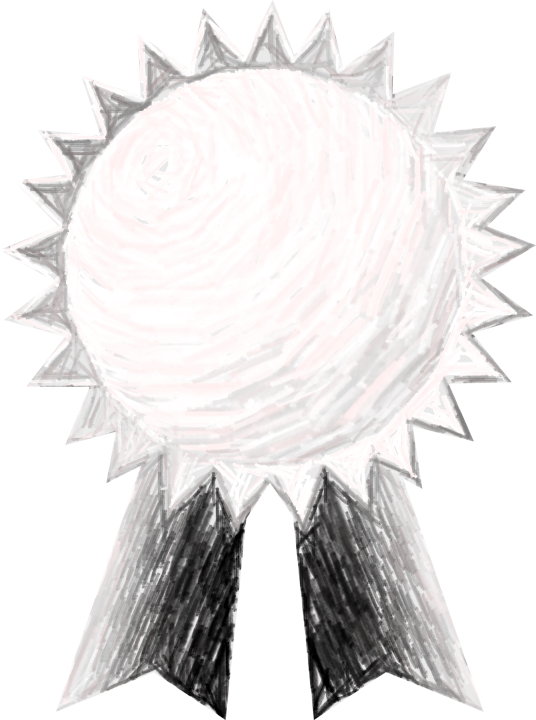 Colorado Department of Transportation
Slide 34
[Speaker Notes: Notes:

Goals can also be used to help keep highly motivated employees engaged.  Typically, when there is a top performer then there is the thought, “if its not broken don’t fix it” approach to management.  But your top performers have a good understanding of what is expected of them and are also good at communicating what they are doing right.  

Teaching Others - Create performance goals to allow them to share their experience.  This not only acknowledges them for what they have done well, but allows them to be recognized by other employees as well.  

Specific Feedback – Awareness goes a long way towards understanding.  When you provide specific feedback you are showing the employee you are paying attention to them and the work they do.  This is most likely one of the factors that motivates them.  This also prevents them from falling into bad habits.

Special Assignments – Work with the employee so they do not stagnate by assigning them tasks that they have not mastered.  This provides them with the opportunity to learn new skills and keeps them engaged.  This also allows them a safe environment to learn new skills.]
Goals and Unmotivated Employees
When working with unmotivated employees use goals to:
Create a dialogue with the employee
Explain why
Create small changes with a big impact 
Be specific
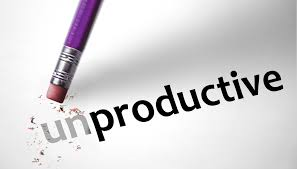 Colorado Department of Transportation
Slide 35
[Speaker Notes: Notes:

During the creation of performance goals you are presented with the perfect opportunity to talk to the employee about their performance.  When it comes time to talk to an employee who is unmotivated about performance try the following to create the goals for the employee.

Create a dialogue – By talking to the employee and listening you may discover that there is a reason why they are not motivated.  It may be something you are able to change.  Try asking open ended questions to get the most information out of the employee about why they are not motivated.

Explain Why – When you provide feedback to the employee they need to understand why they need to change their behavior.   By explaining how their behavior impacts their Coworkers, Maintenance, or CDOT you are creating motivation to change. Use your factual documentation to aid the discussion.

Small Changes With a Big Impact – Talk to the employee and find out what actions, no matter how small, the employee can work on to make a change.  When an employee is unmotivated this is usually because they don’t know how to make the change.  Working one small issue can provide the motivation they need to work on more ambitious goals.

Specific – When you are talking to the employee tell them specifically what they have done right.  For example instead of saying “great job this week” you could say, “I noticed that this week you took an extra tool with you, this made a difference in completing the project on time.  Great job on thinking ahead and being proactive!”  In addition to letting your employees know they are doing right.  It is a great management tool  to let them know you are paying attention to the work they are doing.  Use the same tactic to provide feedback when creating a goal.]
Additional Documentation
In addition to goals the:
PDF is used to document specific actions by the employee
PIP is required if a rating of one is given to an employee
Colorado Department of Transportation
Slide 36
[Speaker Notes: Notes:

The following will be covered more in section five of this course.  There are two instances when additional documentation should be created in addition to the performance goals of the employee.

Performance Development Form (PDF) – The Performance Development form can be used to document a specific action by the employee for both good and poor performance.  It is best to keep track of the actions you want to document throughout the performance plan year through this type of documentation.

Performance Improvement Plan (PIP) – The Performance Improvement Plan is created if an employee receives a rating of one star on any one of their goals.  The PIP is active for a period of 90 days.  The PIP must be signed by the employee.]
Check Your Knowledge
S.M.A.R.T is a mnemonic that stands for:
A goal that is: Specific, Measurable, Achievable, Relevant and Time-Bound 

When you share your goal with an employee, it is known as:
Cascading
Colorado Department of Transportation
Slide 37
[Speaker Notes: Notes:]
Notes:
This is a hidden slide, and only available in Notes Page View.
It functions as the Cover Page of the Conclusion Section. This slide remains here and is not removable.
To customize the notes content in Notes Page View: Click on “VIEW” tab  Select “Notes Page”  Double click the page, an Microsoft Word document would pop up  Click on “Course Title” and type in the training course title  Click on the margins or close word. The changes you made will be automatically saved into PowerPoint.
Colorado Department of Transportation
Slide 38
Course Agenda
Learning Logistics
Section 1 – Performance Management
Section 2 – Performance Planning
Section 3 – Giving Performance Evaluations
Section 4 – Ongoing Communication
Section 5 – When Expectations are not Met
Conclusion
Colorado Department of Transportation
Slide 39
[Speaker Notes: Notes:

This course provides an outline of the actions the TMIII needs to take throughout the Performance Plan year to provide ongoing feedback to their employees.  It is comprised of the following sections:  

Learning Logistics – This section introduces you to the course, the objectives and the expectations of the participants.
Section 1 - Provides an introduction to Performance Management including requirements, roles, and the leadership role of the TMIII.
Section 2 – Explains the role of the TMIII in setting expectations, in the form of a goal, with their employees and what to do if you have low commitment or barriers to improvement.
Section 3 – Outlines how to give the Performance Evaluation including preparing for the meeting, what to do during the performance evaluation.
Section 4 – This section gives you the tools to provide ongoing communication with your employees, resolving issues and discussing problems with your employees before they become issues.
Section 5 – Describes the actions you need to take when you have employees who don’t meet expectations and how to resolve it at the lowest level.
Conclusion – This section summarizes the course and provides explains where you can get help.]
Section 3 Learning Objectives
At the end of this section, you should be able to:
Describe the Performance Management Process
Explain the role of the TMIII in conducting the Performance Evaluation
Describe how to prepare for the performance evaluation meeting
Describe what actions to take if the employee is angry, non-responsive or upset
Explain how to provide constructive feedback
Explain how to rate an employees performance
Colorado Department of Transportation
Slide 40
[Speaker Notes: Notes:

Each of the learning objectives corresponds to a slide, or a series of slides, in this section of the course.
By the end of this section you should be able to perform each of the listed objectives with the support of the training materials.
The section objectives are tied directly to the course objectives reviewed at the end of the course.]
Terms and Concepts
Performance Evaluation – The process of evaluating the performance of employees, sharing information with them about the organization and searching for ways to improve performance
Colorado Department of Transportation
Slide 41
[Speaker Notes: Notes:

The following terms and concepts are critical to your understanding of this section of the course.  
If you do not understand a term, please ask the instructor for additional clarification.]
TMIII Role in Performance Management
During the Midyear and Final Performance Review the TMIII:
Prepares for the review by completing the Review Checklist
Discusses employee progress 
Documents the results of the meeting
Follows up with any additional documents 
Answers questions from the 2nd level reviewer
Ensure all deadlines are met
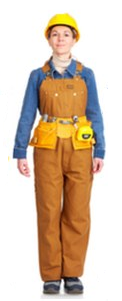 Colorado Department of Transportation
Slide 42
[Speaker Notes: Notes:

Tab 06 Midyear Performance Review Checklist
Tab 07 Final Performance Review Checklist

Role of the TMIII
The Supervisor must meet with the employee to discuss the goals and expectations.  Prior to meeting with the employee, you should prepare for the meeting by gathering the necessary information (CDOT’s mission and goals, discussion of the current performance year, and ideas for suggested goals).  The supervisor should also provide comments on the ratings of the employees and create additional forms and documentation such as the PIP and PDF as required.  An example of the Supervisor in Maintenance is the TMIIIs.  

The following are key dates for the Performance Management process:
PMP Planning 4/1
Employee Acknowledgement 4/8
Midyear Ratings and Goals 10/10
Employee Midyear Acknowledgement 10/17
October through March Rating 04/01
Final Rating 04/01
Signature 4/15 (available from reviewer by 04/08)
Employee Signature by 04/22]
Connect with your Employees
Be approachable
Be someone they want to talk to
Communicate with you employee and your supervisor
Tell them what’s happening or not happening
Listen to your employees 
Understand their frame of reference
Ask good questions
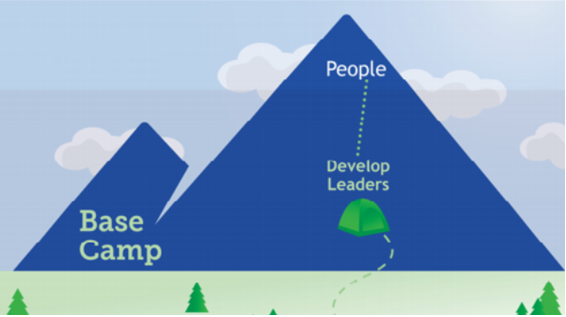 Colorado Department of Transportation
Slide 43
[Speaker Notes: Notes:

As a leader it is important to develop strong relationships with your employees.  This is accomplished by being approachable by your employees.  When you connect with employees you are able to identify employment issues quickly, because you will be more aware of when an employee is having an issue.  Additionally, you will be told when something is happening, or not working.]
Preparing for the Meeting/Conversation
When preparing for the meeting/ conversation:
Use the midyear and final performance review checklist
Anticipate the reactions to feedback “buttons”
Allow enough time 
Ensure it is private and you are not interrupted
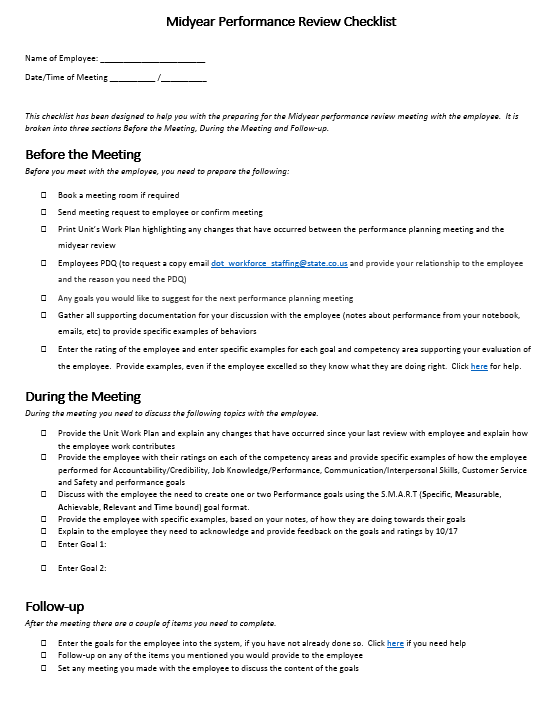 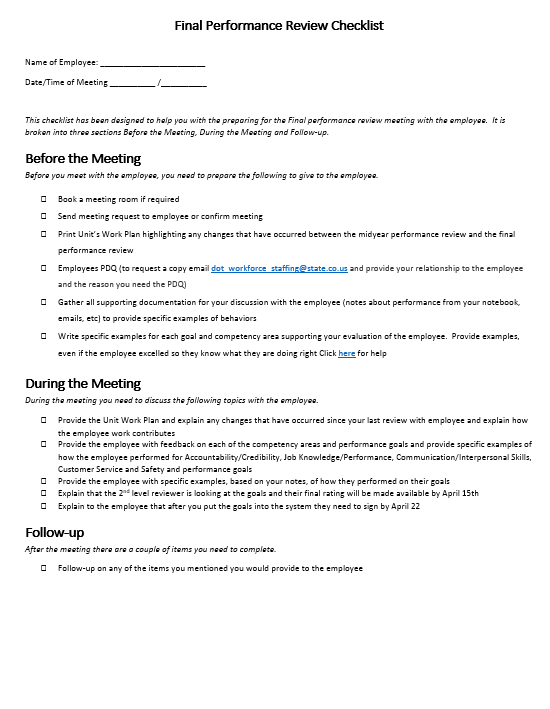 Colorado Department of Transportation
Slide 44
[Speaker Notes: Notes:

Tab 06 Midyear Performance Review Checklist
Tab 07 Final Performance Review Checklist

When you are discussing the performance of an employee, prepare for the meeting by:

Checklists - When you are preparing to talk to an employee always be prepared.  The checklists have been created to make sure to have everything you need for the meeting.  Also think about how the employee may react to your feedback and be prepared.  

Buttons you Might Push – Think about what you know about your employee and their personal history.  What points in the conversation are going to press buttons.  Think about ways you can get your point across without pressing the button.  In other words how can you redirect the conversation so it does not become about this topic.  For example, you have two employees (Mark and David) who are not getting along.  Mark has an argument with another employee and you need to discuss his ability to work with other employees.  In this example you might want to not use David as a example and depersonalize it.  If Mark were to bring the topic of David up then you could be prepared to redirect the conversation about Marks behavior and not David.

Allow Enough Time – When setting the meeting be sure to allow enough time to have a discussion.  Some of the performance meeting may take longer than others because of the conversation you need to have with the employee or because it has been a while since you have talked.  This also means that you need to make sure you employee has enough time for the meeting as well.  

Private – Have all of your meetings in a private place that is free of interruptions.  This is especially true if you are providing feedback that might be sensitive.]
Providing Feedback
When providing feedback:
Make sure it is work related
Based on observance of not assumptions
Based on the behavior and not the person
Colorado Department of Transportation
Slide 45
[Speaker Notes: Notes:

Tab 08 – Giving Feedback
Tab 09 - Attitude

Feedback is how employees know how they are performing.  As a supervisor, it  is up to you to communicate to your employees frequently enough so they know how they are doing.  This ultimately depends on the employee.  For example, you may need to have more frequent communication with a new employee or an employee who is struggling than with an employee who is doing well and understands their position well.  When you provide feedback, both positive and improvement related, use the following:

Candid – When you provide feedback to the employee they need to understand specifically what actions they are doing right or what actions they need to change.  By being honest and direct about your feedback to the employee you do not leave room for misunderstandings about how the actions of the employee are positive or need improvement.  An important step to take before you provide the feedback is to ask is their a constructive reason for the feedback?  In other words is it meaningful to the performance of the employee.  If the answer is “no” then this is not a conversation you should have with the employee because this is judgmental or not based on specific behaviors.

Continued on the next page]
Providing Feedback
When providing feedback:
Make sure it is work related
Based on observance of not assumptions
Based on the behavior and not the person
Colorado Department of Transportation
Slide 46
[Speaker Notes: Specific – When you are providing feedback tell them specifically what they have done.  For example instead of saying “Great job this week!” you could say, “I noticed that this week you took an extra tool with you, this made a difference in completing the project on time.  Great job on thinking ahead and being proactive!”  In addition to letting your employees know they are doing right, it is a great management tool  to let them know you are paying attention to the work they are doing.

Positive – When you provide feedback, be positive.  This is easy to do when it is positive feedback, but is more important when there is change the employee needs to make.  Being positive about the change shows that you believe the employee will make the change.  It also shows that you are willing to work with them.

Timely / Frequent - Try and provide the feedback to the employee as close to the event as possible.  However, you do want to allow yourself time to document the behavior and prepare for the conversation.  Additionally, it is important to have the conversation in a private place and this may take time if the person is working as part of a road crew. 

Action Focused – When you provide feedback provide examples of actions the employee has done or needs to do.  This reinforces the positive behavior and when improvement is required allows the employee to model the behavior and show they are taking action on feedback you are providing.  It also makes it easier for you to evaluate the performance.  In other words, provide them with the tools they need to make the change.  

Job Related – When you provide feedback it should be based only job related activities of the employee.]
What to do if the employee is…
Colorado Department of Transportation
Slide 47
[Speaker Notes: Notes:

Tab 10 – Silencing Common Gripes

When you provide feedback to the employee sometimes they might not understand that what you are doing is trying to help them.  This may be because they are angry about the situation they are in or they may be defensive about their actions because they felt what they were doing was right.  In other cases the employee may choose not to respond to the situation because they are afraid they may say something wrong.  The following are tip about what to do if you encounter this type of behavior.  

If the behavior, such as being angry, occurs often then this might be a separate issue that needs to be addressed in a different meeting.]
Step 1 - Gather the Details
Prior to rating an employee review:
The competencies descriptions and goals
The PDQ
Notes on performance from your notebook 
Emails/conversations from others about performance
Colorado Department of Transportation
Slide 48
[Speaker Notes: Notes:

Before you begin the process of evaluating the employee, take a moment to familiarize yourself with the documentation you have gathered throughout the Performance plan year.  When you go to the rating sheet the competencies are listed and a description is provided.  Review all of the competencies and the goals you and the employee have created.  Think about how well the employee performed against each competency and their goals.  

Now review the PDQ.  Keep in mind that you should only evaluate an employee on what is within the PDQ of the employee.  In other words, employees are rated upon how well they performed in their position based on the PDQ.  This is why you provide it to the employee at the beginning of the Performance year.  

Next review your notes, emails and conversations about the employee’s performance.  Reviewing this documentation should give you an understanding of how the employee performed their work towards the goals and how they did against each of the competencies.]
Step 2 - Rating the Employee
When rating remember:
An employee may excel in one are and may do poorly in another
Not evaluated based on other employees
May have a 2+ or 2- rating 
Performance is based on how well the employee performs their job based on PDQ
Level 3 Exceptional 
(*****) 5 stars
Level 2 Successful or Expected Performance
(2, 3 or 4 Stars)
2+ ****
2 ***
2- 
**
Level 1 Needs Improvement (*) 1 star
Colorado Department of Transportation
Slide 49
[Speaker Notes: Notes:

The next step is to rank the employee’s performance against their positon and each of the competencies and goals.  

Level 3 Exceptional (5 stars) – This rating is for an exceptional employee, in relation to the competency or goal with significant and positive impact on the performance of the unit and an unusual level of performance.  Items to look for include:
Exceptionally high performance
Documented performance from peers, you or customers that indicate the employee has made an exceptional contribution in this area.  
Willingness to take on new tasks and activities

Level 2 (4,3,2 Stars) – This area covers the range of expected performance of an employee.  In addition to the rating of three stars there is the ability of the supervisor to further distinguish the rating as 4 stars (2+) or two stars (2-) This is covered on the next slide.  

Level 1 (1 Star) – The employee needs improvement or does not meet the goal for the stated period and their performance needs to be improved.  Assigning the rating means that a Performance Improvement Plan (PIP) needs to be created so the employee is able to perform their work.   To assign this rating, you should be documenting the behavior of the employee throughout the performance plan period to support the rating.]
Step 3 – Define Expectations (2+ and 2-)
2
2
Colorado Department of Transportation
Slide 50
[Speaker Notes: Notes:

The next step is to look at the mid range of performance.  This is where the majority of the work of the employee is expected, with performance being exceptional at times or needing improvement at times.  

Occasionally Exceeds (4 stars) – Most of the performance of the employee is average.  But the employee is being acknowledged for something they have done outside of the norm, such as a project or helping others improve performance throughout the performance period.  Occasionally Exceeds highlights periods of exceptional work followed by periods of normal work performance. 

Occasionally meets (2 Stars) – Most of the work is average, but there are times when it dips below average.  This is characterized as an employee who is having difficulty meeting the expectations followed by normal work performance throughout the rest of the performance period.]
Exercise One
Match the statement to Level of performance
Matt has complied with all of his safety training 
Christine is viewed as a safety resource by her peers 
John has occasionally been coached by his peers on safety 
Beverly had several minor safety issues such as not wearing her vest in traffic and reported for talking on her cell phone while driving
Mark has complied with all safety standards and has occasionally worked to explain safety procedures
Colorado Department of Transportation
Slide 51
[Speaker Notes: Notes:

Take a moment to review each of the five statements on safety.  Identify the rating which you would assign a rating of 1, 3 and 5 stars.  Once you have done this stop and  there will be a group discussion about the ratings.
After the discussion assign a rating of 2+ or 2 – with the two remaining items.  There will be a discussion about these values when you are done with the rating. 
Discuss what makes the rating of 5 to 1 stars]
Check Your Knowledge
If you perform work as expected, with occasional exceptional work, you will receive a _____ rating.
2+

Your feedback should be based on the behavior and not the _____.
Person
Colorado Department of Transportation
Slide 52
[Speaker Notes: Notes:]
Notes:
This is a hidden slide, and only available in Notes Page View.
It functions as the Cover Page of the Conclusion Section. This slide remains here and is not removable.
To customize the notes content in Notes Page View: Click on “VIEW” tab  Select “Notes Page”  Double click the page, an Microsoft Word document would pop up  Click on “Course Title” and type in the training course title  Click on the margins or close word. The changes you made will be automatically saved into PowerPoint.
Colorado Department of Transportation
Slide 53
Course Agenda
Learning Logistics
Section 1 – Performance Management
Section 2 – Performance Planning
Section 3 – Giving Performance Evaluations
Section 4 – Ongoing Communication
Section 5 – When Expectations are not Met
Conclusion
Colorado Department of Transportation
Slide 54
[Speaker Notes: Notes:

This course provides an outline of the actions the TMIII needs to take throughout the Performance Plan year to provide ongoing feedback to their employees.  It is comprised of the following sections:  

Learning Logistics – This section introduces you to the course, the objectives and the expectations of the participants.
Section 1 - Provides an introduction to Performance Management including requirements, roles, and the leadership role of the TMIII.
Section 2 – Explains the role of the TMIII in setting expectations, in the form of a goal, with their employees and what to do if you have low commitment or barriers to improvement.
Section 3 – Outlines how to give the Performance Evaluation including preparing for the meeting, what to do during the performance evaluation.
Section 4 – This section gives you the tools to provide ongoing communication with your employees, resolving issues and discussing problems with your employees before they become issues.
Section 5 – Describes the actions you need to take when you have employees who don’t meet expectations and how to resolve it at the lowest level.
Conclusion – This section summarizes the course and provides explains where you can get help.]
Section 4 Learning Objectives
At the end of this section, you should be able to:
Describe why communication is important (workplace changes, priorities, information and problem identification)
Identify the amount of Ongoing Communication required (striking the balance, not all the same)
Preparing for the meeting (checklist) 
Describe how to document your observation
Conduct the meeting (purpose of meeting, update on CDOT, focus on what the employee is working on, if issues work to resolve
Describe what to document from the meeting (follow up if problems exist)
Colorado Department of Transportation
Slide 55
[Speaker Notes: Notes:

Each of the learning objectives corresponds to a slide, or a series of slides, in this section of the course.
By the end of this section you should be able to perform each of the listed objectives with the support of the training materials.
The section objectives are tied directly to the course objectives reviewed at the end of the course.]
Terms and Concepts
Ongoing Communication – The process where there is continuous and ongoing communication between the employee and their supervisor throughout the performance plan year
Performance Documentation Form – A form used to document both positive performance and performance that needs improvement
Performance Communication – Communication between the employee and the supervisor about performance goals, competencies and other expectations about work performance
Colorado Department of Transportation
Slide 56
[Speaker Notes: Notes:

The following terms and concepts are critical to your understanding of this section of the course.  
If you do not understand a term, please ask the instructor for additional clarification.]
Ongoing Communication and Performance
Ongoing Performance Communication allows the employee to react before issues occur. Examples include:
Weekly meetings 
One-on-one communication
Counseling
Minor corrections based on observation
Discussion of goals
Emails about changes 
Hallway chats
Breaking
Stopping
Reaction
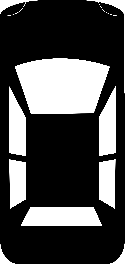 Colorado Department of Transportation
Slide 57
[Speaker Notes: Notes:

Formal communication with the employee about their performance was discussed in the last section.  In addition to the formal communication ongoing informal communication is critical to the success of your employees.  

If you wait only until you have a performance evaluation to talk to your employees then you are missing the opportunity to provide the small adjustment necessary throughout the year the employee needs to make changes.  This is also where much of the communications about the tasks the employee needs to understand can occur.  Communicating throughout the year also allows the employee to make changes before their actions need to be resolved through a disciplinary process.  As a supervisor you benefit because when the time to evaluate employees comes there are no surprises.]
Interim Communication
Interim rating occurs when there is a:
Transfer, promotion or demotion (requires a new performance plan)
New supervisor
Needs Improvement rating



* Requires a new performance plan
Colorado Department of Transportation
Slide 58
[Speaker Notes: Notes:

In addition to the communication you would conduct with your employees, you should communicate with the employee anytime their job changes for any of the reasons in the slide above.  You should work with the employee and make sure they understand the changes that have occurred. 
When the employee transfers, promotes or demotes then a new performance plan needs to be created.  This is because there needs to be communication about what the expectations are of the new position.  
If the employee has a new supervisor, or the employee is under a new manager than there should be a meeting with the employee so there is a shared understanding between the new supervisor about the goals and competencies and a discussion about the work the employee performs.]
Communication and Leadership
When asked about what prevented an employee’s supervisor from being effective the top three responses were:
Not recognizing employee achievement
Not giving clear directions
Not making time to meet with the employee




*Source Interact/Harris poll
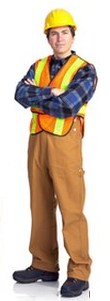 Colorado Department of Transportation
Slide 59
[Speaker Notes: Notes:

In a recent poll employees were asked about what prevented a supervisor from being effective.  The ability to effectively communicate to an employee about what they are doing right and where they need improvement is critical to your success.  The first item on the list is that employees want to be acknowledged for the work they have done and they would like for this to occur as close to the event as possible.  Employees also want to do their best and an important part of this is understanding is what is expected of them.  Lastly, they want to have time made for them so they are able to better understand what they need to do and discuss their progress.

The next three slides provide more details about the bulleted list above.]
Recognizing Employee Achievement
When an employee does something right:
If you see something say something
Provide feedback be specific 
Tie it to CDOT Values
Document it!
Employee recognition programs include:
Monthly Division/Workshop recognition
Leadership coins
Statewide employee recognition
Lean everyday ideas
Colorado Department of Transportation
Slide 60
[Speaker Notes: Notes:

As a supervisor there is a tendency to look at only the actions that employees are doing wrong.  But when was the last time you took the time to talk to an employee to let them know what they are doing right?  One of the biggest complaints employees had about their supervisor is that they are not acknowledged for what they do right.  

This may be obvious, but when you see something going right it is usually because of the efforts of the team.

In addition let the employee know exactly what they have done right and don’t just say “good job”.  What did the employee do right.  For example, “Mark, I noticed how patient you were when explaining how to fill in a work order.  That’s great teamwork and really helped me as I have to approve them.  Thanks!”

It is also nice to tie it into the core CDOT values.  This lets the employee know that you are noticing the work they are doing based on their performance plan.  

Document the behavior.  When you document then you remember and can provide examples of the types of actions your employees are doing to make you a successful supervisor.  

CDOT is currently in the process of creating an employee recognition program.  This program, once it goes live, will formalize current efforts in place.]
Providing Clear Directions
When providing directions:
Give instructions not orders
Connect the work to the project
Emphasize the key points 
Communicate a timeline
Adjust based on experience
Colorado Department of Transportation
Slide 61
[Speaker Notes: Notes:

Employees get frustrated when they do not have clear directions about what they need to do.  They also do not want to be micromanaged to the point where they do not have the freedom to complete their work in the best possible way possible.  When assigning a task or a project be sure to build in enough time to perform the following:

Give instructions not orders – When you give instructions, you are providing the employee with the freedom to handle the task in the best possible way instead of the way you told them to do the task.  This also shows you trust the employee and they have to think about the best way to get the project done.


Connect the work to the project – When a group of employees are working on the project it is always helpful to know why.  Providing an explanation of why the work is important to complete helps the employee to connect the dots about why the work is important to CDOT.  It also is a reminder of how their work contributes to the overall mission, vision of CDOT and also why it is important.  

Continued on next page]
Providing Clear Directions
When providing directions:
Give instructions not orders
Connect the work to the project
Emphasize the key points 
Communicate a timeline
Adjust based on experience
Colorado Department of Transportation
Slide 62
[Speaker Notes: Continued from previous page

Emphasize the key points – When you provide the directions, emphasize the key points of the work they need to accomplish.  Be sure to let the employee know the work they are accountable for, and the resources they need to get it done.

Communicate a timeline – When you communicate what you want the employee to do, be sure to include when you want it done as part of the assignment of the task.  When you communicate the timeline be prepared that the employee may have other assignments they are working on, members of the team may have limited skills and other factors that may have an impact on the timeline.  

Adjust based on experience – There is a fine line between spending to too much time on providing the details the employee needs and getting the work done.  If it takes too long ask yourself why and work with the employee to develop the skills they need to develop.]
Making Time to Meet with Employees
When you met with employees:
Understand the feedback requirements of your employees
Make the most of the meetings you have with the employee
Have questions you would like to ask the employee ready
Be proactive in communication
Understand what is communication for your employee
Colorado Department of Transportation
Slide 63
[Speaker Notes: Notes:

It can be difficult to meet with employees as a supervisor because of the demands placed on your time. 

Understand the feedback requirements – Not all employees are the same when it comes to how much you need to communicate with them.  Some employees may require that you provide them immediate feedback while others may only need to have infrequent communication.  By understanding the amount of communication an employee needs then you can budget your time accordingly so that you are able to meet this need better.  

Be proactive in communication – Employees are people and are in most cases predictable in their behavior.  When you have a meeting with an employee what happens after the meeting?  Does the employee work on the task, or do they process the task and them come back to you with questions?  Understanding what is going to happen next allows you to plan ahead.  For example, if you have an employee who comes back to you with questions, let them know the time you will be available later in the day for questions and outline how you want to receive the questions.  This not only helps you to budget your own time, but the employee remains productive.  If the employee does not take notes suggest they do and follow up with them reading the notes back to you so you ensure the key points have been understood.

Continued on next page]
Making Time to Meet with Employees
When you met with employees:
Understand the feedback requirements of your employees
Make the most of the meetings you have with the employee
Be proactive in communication
Understand what is communication for your employee
Colorado Department of Transportation
Slide 64
[Speaker Notes: Continued from previous page

Make the most of the meetings you have – When you have meetings make sure the employee leaves with everything they need prior to the end of the meeting.  This is done by providing clear directions about what they need to accomplish.  Set a time limit for the conversation and let the employee know what they need to communicate or prepare prior to the meeting.  

Understand what is communication – What is the preferred communication of the employee.  For example you may spend a lot of time drafting an email to an employee to let them know what you would like them to do, but then they come to you with questions about the project.  Why not spend the time meeting with the employee, that you would take drafting the email instead or use the email as a follow-up?  Understanding what is effective communication means you will spend less time communicating in ways that do not meet the needs of the employee.]
Documenting Observations
Here are two options to document observations:
The PDF:
Documents both desirable and less than desirable behavior
Not part of formal discipline process
Documents exceptional behavior
The Performance Log:
Documents everyday actions
Not part of the formal discipline process
Documents everyday occurrences
Colorado Department of Transportation
Slide 65
[Speaker Notes: Notes:

Tab 11 – Performance Log 

Documenting the behavior of your employees is important to tying the behavior to their performance.  The PDF is used mainly as an escalation process in the informal discipline process, but it can also be used to document desirable behavior.  

The performance log has been created to allow supervisors to document occurrences of everyday behavior and serves as a reminder of observations the supervisor has seen that are both desirable and undesirable.  This allows the supervisor to talk to the employee about their actions and provide specific feedback.  The performance log will be discussed more in the Progressive Discipline course.]
Sharing Information
When sharing information:
Let employees know as soon as you can
Avoid rumors
Provide feedback 
Share what you can
Colorado Department of Transportation
Slide 66
[Speaker Notes: Notes:

Sharing information, when you are able, is one of the most important aspects of the job of the supervisor.  When sharing information, keep in mind the following:

Let employees know as soon as you can – As a supervisor you may be privy to information that your employees would like to know, but are not able to because of organization needs.  When you are able to share information you should do so with all employees.  Sharing information when you are able allows employees to be connected to what's happening in the organization.  When employees learn about an event through the news or through other channels when you have the information, then they may feel the organization does not trust them, or that they are out of the loop.  

Avoid rumors – In the absence of a message one is usually created from what is known and it is rarely correct.  This is also know as a rumor, and is most likely to occur when a leader does not share information or provide a reason why they are unable to share information or even if the information is bad news.  

Provide Feedback – Providing feedback is also information the employee needs to hear.  If you observe something the employee is doing that is not desirable, then you should not hold on to this information unless it is something that should be discussed in private so the employee is not embarrassed.  

Share what you can – When you have information you may not be able to share everything, but you can share a little of what you know and the reason you are not able to provide the rest of the information.  This can build trust and prevent rumors because everyone one is on the same page.]
Exercise Two
Group Discussion:

Using the information from the previous slide, what did Shailen demonstrate about sharing information with employees.
Colorado Department of Transportation
Slide 67
[Speaker Notes: Notes:

Using the information from the previous page, what was demonstrated about sharing information?]
Check Your Knowledge
What are the two documents you can use to document employee behavior?
The PDF and the Performance Log

What can prevent a supervisor from being effective?
Not recognizing employee achievement
Not giving clear directions
Not making time to meet with the employee
Colorado Department of Transportation
Slide 68
[Speaker Notes: Notes:]
Notes:
This is a hidden slide, and only available in Notes Page View.
It functions as the Cover Page of the Conclusion Section. This slide remains here and is not removable.
To customize the notes content in Notes Page View: Click on “VIEW” tab  Select “Notes Page”  Double click the page, an Microsoft Word document would pop up  Click on “Course Title” and type in the training course title  Click on the margins or close word. The changes you made will be automatically saved into PowerPoint.
Colorado Department of Transportation
Slide 69
Course Agenda
Learning Logistics
Section 1 – Performance Management
Section 2 – Performance Planning
Section 3 – Giving Performance Evaluations
Section 4 – Ongoing Communication
Section 5 – When Expectations are not Met
Conclusion
Colorado Department of Transportation
Slide 70
[Speaker Notes: Notes:

This course provides an outline of the actions the TMIII needs to take throughout the Performance Plan year to provide ongoing feedback to their employees.  It is comprised of the following sections:  

Learning Logistics – This section introduces you to the course, the objectives and the expectations of the participants.
Section 1 - Provides an introduction to Performance Management including requirements, roles, and the leadership role of the TMIII.
Section 2 – Explains the role of the TMIII in setting expectations, in the form of a goal, with their employees and what to do if you have low commitment or barriers to improvement.
Section 3 – Outlines how to give the Performance Evaluation including preparing for the meeting, what to do during the performance evaluation.
Section 4 – This section gives you the tools to provide ongoing communication with your employees, resolving issues and discussing problems with your employees before they become issues.
Section 5 – Describes the actions you need to take when you have employees who don’t meet expectations and how to resolve it at the lowest level.
Conclusion – This section summarizes the course and provides explains where you can get help.]
Section 5 Learning Objectives
At the end of this section, you should be able to:
Identify when you have a performance issue 
Describe the connection between Performance Management and progressive discipline 
Identify when to use the Performance Improvement Plan
Describe what to discuss with the employee when you meet with them to discuss the PIP
Colorado Department of Transportation
Slide 71
[Speaker Notes: Notes:

Each of the learning objectives corresponds to a slide, or a series of slides, in this section of the course.
By the end of this section you should be able to perform each of the listed objectives with the support of the training materials.
The section objectives are tied directly to the course objectives reviewed at the end of the course.]
Terms and Concepts
Progressive Discipline – Is the process of communicating what performance is for an employee and using increasingly severe steps or measures when an employee fails to correct a issue with their performance.
Performance Management – The process by which CDOT involves its employees, as a group and individuals in improving the organization and accomplishing the goals and objectives  
Performance Improvement Plan - an informal tool to assist employee improve their job performance
Colorado Department of Transportation
Slide 72
[Speaker Notes: Notes:

The following terms and concepts are critical to your understanding of this section of the course.  
If you do not understand a term, please ask the instructor for additional clarification.]
Identifying the Signs of Poor Performance
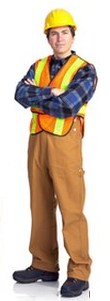 Signs of poor performance include:
Relying on others too much
Poor work quality
Violating Policy and/or Rules
Ignoring CDOT values
Missing deadlines
Not working well with other or affecting the others
High absentee rate
Employee is late or leaves early
Colorado Department of Transportation
Slide 73
[Speaker Notes: Notes:

As a supervisor one of the most difficult tasks is to identify when an employee is having an issue with performance that needs to be addressed.  There are many reasons for this however the most common is that the problem with performance occurs over time and the supervisor is only aware of the issue once an event occurs that impacts the employee or the team.  Ignoring or excusing poor performance results in frustration of other members of the team and may cause other performance issues with other members of the team.  This is why it is critical to engage and get to know your employees from the start.  The only way to effectively “deal” with the issue of performance is to effectively acknowledge it is an issue and work with the employee to resolve the performance issue.  The following are the signs of poor performance:

Relying on others too much – Employee is consistently asking questions of other members of their team or will only perform certain tasks of their job they are comfortable with
Poor work quality – Employee does not possess the required knowledge, skills or abilities of their position resulting in the same errors occurring frequently
Violating Policy and/or Rules – Employee does not understand there is a policy or chooses to ignore the policy because it is “stupid”, “unnecessary” or doesn’t apply to them
Ignoring CDOT values – Employee violates one of the values of Safety, Integrity, People, Customer Service, Excellence or Respect

Continued on the next page]
Identification
Identifying the Signs of Poor Performance
Signs of poor performance include:
Relying on others too much
Poor work quality
Violating Policy and/or Rules
Ignoring CDOT values
Missing deadlines
Not working well with other or affecting the others
High absentee rate
Employee is late or leaves early
Colorado Department of Transportation
Slide 74
[Speaker Notes: Continued from previous page

Missing deadlines – Employee is consistently late with their work or asks for extension for projects because they are too difficult 
Not working well with other or affecting the others – Employee has conflicts with other employees; other employees find excuses not to work with an employee or the employee will only work with certain co-workers
High absentee rate – The employee is absent on dates when projects are due or the number of absences the employee has is impacting their or their co-workers’ ability to perform their job
Employee is late or leaves early – When employees cut short their work hours this can be a sign that they may not have enough work or are looking to avoid the work they have been assigned]
Performance Goals and Progressive Discipline
Performance issues can be addressed by:
Performance goals
Progressive discipline
Colorado Department of Transportation
Slide 75
[Speaker Notes: Notes:

The following diagram shows the steps of the progressive discipline process.  Performance management and progressive discipline are similar processes where you establish expectations of the employee, counsel them on the correct behavior and document progress towards the goal.  In other words the performance goals are an area where the employee can develop skills they need.  Progressive discipline is the process where you work with an employee to develop a skill after it is clear that there is a performance issue.  

Setting Expectations and Goals – This is the lowest level of the progressive disciplinary process and in many cases any issues with performance are resolved by communicating what the correct behavior is with the employee.  The creation and monitoring of performance goals is also part of the process of setting expectations with the employee.  By setting goals based on skills you want the employee to develop, you are letting the employee know that you would like to work with them to develop in this area.  

Coaching – Coaching is also part of the Performance Management and the progressive disciplinary process.  When you have created a goal for an employee in an area where they need development you need to counsel them on how to achieve the goal.  If the employee does not achieve their goal then they need counseling on how to achieve the goal and documentation occurs on the progress of the goal in the Performance Management system.  

PDF / PIP Documentation of Counseling – If an employee is not able to achieve their goal then documentation of needs to occur.  The goal is for there to be no surprises when it is time to evaluate the employee on the their progress and if a Performance Improvement Plan is created to address a performance issue then there needs to be a clear correlation between the rating of the performance goals and actions taken for progressive discipline.  For the progressive discipline a PDF is drafted to document the incident.]
When to use the PIP
The PIP is:
Created if an employee receives a needs improvement for a goal or competency
An informal way to document specific behaviors 
When the action does not rise to the level of a corrective action
Colorado Department of Transportation
Slide 76
[Speaker Notes: Notes:

The Performance Improvement Plan is used to document specific behavior an Employee needs to improve and step-by step actions the employee needs to take to address their behavior.  The Performance Improvement Plan is informal and is used when a supervisor needs to improve a behavior or when an employee receives a "needs improvement" during the Performance Plan year in any of their Performance Goals or Competencies.  The Performance Improvement Plan needs to be acknowledged by the employee within seven days of it being sent by the Supervisor. 

The Performance Improvement Plan is not part of the formal progressive disciplinary process and is not recognized as such by the Department of Personnel Administration.]
Development Plan
When creating an Individual Development Plan:
Provide a reason and motivation 
To be the best possible Supervisor
Describe needs to be learned 
Identify the competencies
Identify development actions
Implement the plan and follow-up
Colorado Department of Transportation
Slide 77
[Speaker Notes: Notes: 

Tab 12 - Employee Assessment 
Tab 13 - Individual Development Plan

Development plans are a way to help focus an employee who wants to move up in the organization, or just to learn a new skill set.  When you create an individual development plan.  Be sure to provide a reason and the motivation as well as what you want them to be able to learn.  In many ways the development of the plan is similar to the creation of a series of goals.  It is for this reason you should keep the S.M.A.R.T goal methodology in mind when you are drafting the development plan for the employee.]
Using Your W.I.T.S
During the meeting with the employee to discuss the PIP explain:
Why – Provide context on how the behavior impacts others at CDOT
Immediate – Keep the feedback as close to the event as possible
Think Small  -  Think about the chain of events that leads to success or failure
Specific – Do not make your employees guess about behavior.  Explain in detail what is needed
Colorado Department of Transportation
Slide 78
[Speaker Notes: Notes:

When counseling an employee on their behavior and the reason for the creation of the PIP, the best way to remember what to do is to use the acronym W.I.T.S, which stand for Why, Immediate, Think Small, Specific.  

Why – When you provide feedback to the employee they need to understand why they need to change their behavior.   By explaining how their behavior impacts their Coworkers, Maintenance, or CDOT you are creating motivation to change.

Immediate – Try and provide the counseling to the employee as close to the event as possible.  However, you do want to allow yourself time to document the behavior and prepare for the conversation.  Additionally it is important to have the conversation in a private place and this may take time if the person is working as part of a road crew.  

Think Small – Counseling can be for both good behavior and undesirable behavior.  When you provide feedback think about the chain of events.  Thinking to bring an additional tool can make the difference between the project taking a couple of hours or a day.

Specific – When you are counseling an employee tell them specifically what they have done right.  For example instead of saying “great job this week” you could say, “I noticed that this week you took an extra tool with you, this made a difference in completing the project on time.  Great job on thinking ahead and being proactive!”  In addition to letting your employees know they are doing right.  It is a great management tool  to let them know you are paying attention to the work they are doing.]
Progressive Discipline
When performance rises to the level of progressive discipline and how to process is discussed in the next course
Colorado Department of Transportation
Slide 79
[Speaker Notes: Notes:

Once the behavior of the employee rises to the level of progressive discipline, there are different steps and actions you need to take.  These actions are covered in the next course titled Progressive Discipline.  The most important action you can take to address a performance issue is to create documentation of the events up to and including the need for the creation of a corrective or disciplinary action.]
Check Your Knowledge
True or False.  The PIP is the first stage of the informal progressive disciplinary process.
False – The first step to set your expectations of the employee

W.I.T.S is an acronym that stands for________?
Why, Immediate, Think Small and Specific
Colorado Department of Transportation
Slide 80
[Speaker Notes: Notes:]
Notes:
This is a hidden slide, and only available in Notes Page View.
It functions as the Cover Page of the Conclusion Section. This slide remains here and is not removable.
To customize the notes content in Notes Page View: Click on “VIEW” tab  Select “Notes Page”  Double click the page, an Microsoft Word document would pop up  Click on “Course Title” and type in the training course title  Click on the margins or close word. The changes you made will be automatically saved into PowerPoint.
Colorado Department of Transportation
Slide 81
Course Agenda
Learning Logistics
Section 1 – Performance Management
Section 2 – Performance Planning
Section 3 – Giving Performance Evaluations
Section 4 – Ongoing Communication
Section 5 – When Expectations are not Met
Conclusion
Colorado Department of Transportation
Slide 82
[Speaker Notes: Notes:

This course provides an outline of the actions the TMIII needs to take throughout the Performance Plan year to provide ongoing feedback to their employees.  It is comprised of the following sections:  

Learning Logistics – This section introduces you to the course, the objectives and the expectations of the participants.
Section 1 - Provides an introduction to Performance Management including requirements, roles, and the leadership role of the TMIII.
Section 2 – Explains the role of the TMIII in setting expectations, in the form of a goal, with their employees and what to do if you have low commitment or barriers to improvement.
Section 3 – Outlines how to give the Performance Evaluation including preparing for the meeting, what to do during the performance evaluation.
Section 4 – This section gives you the tools to provide ongoing communication with your employees, resolving issues and discussing problems with your employees before they become issues.
Section 5 – Describes the actions you need to take when you have employees who don’t meet expectations and how to resolve it at the lowest level.
Conclusion – This section summarizes the course and provides explains where you can get help.]
Conclusion
You should now be able to:
Describe what Performance Management is at CDOT and your role
Create Performance Management goals for employees and set expectations 
Describe the importance of ongoing communication throughout the performance plan year and how to prepare and conduct the meetings 
Identify when there are performance issues with employees and how to take action at the lowest possible level
Give performance evaluations and provide feedback to the employee
Describe when to use an Individual Development Plan (IDP) and the Performance Improvement Plan (PIP)
Colorado Department of Transportation
Slide 83
[Speaker Notes: Notes:

The slide above contains what you should now be able to do with the help of the training material.  If you have questions about the content after this course refer to the next slide for the name and contact information of the people who can help.
If you have a question now, please ask.  You will have another chance at the end of the course, after we discuss where you are able to get help and the resources that are available to you.]
Key Takeaways
How to facilitate continuous engagement and improvement:
Keep a performance log for each employee
Be aware of employee concerns
Create the right atmosphere on the review day
Cite good work first and then address poor performance
Reset your attitude if you need to (see slide on attitude)
Pose great questions in the meeting to spur deep thinking
Acknowledge mistakes
Inspire/motivate others in difficult times
Colorado Department of Transportation
Slide 84
[Speaker Notes: Notes:

Tab XX - Attitude

The list in the slide above, are the key takeaways from this course.]
Where Can I Get Help – People?
For additional assistance contact:
Susan Maxfield: HR Business Partner
Email: Susan.Maxfield@state.co.us
Beverly Wyatt: HR Business Partner
Email: Beverly.Wyatt@state.co.us
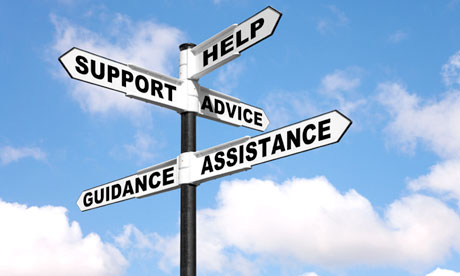 [Speaker Notes: Notes:

If you run into problems, please feel free to email the people above.]
Where Can I Get Help – People?
For additional assistance contact:
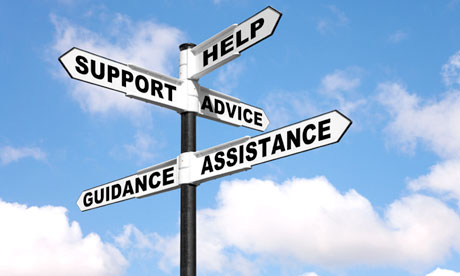 [Speaker Notes: Notes:

If you are uncertain on how to proceed :
Start with contacting your direct supervisor for help with the process
If you still have questions, contact Regional Civil Rights Manager for your region.]
Other Help Resources
The following resources are available:
Performance Management page
Instructional Guides and Work Instructions for Supervisors
Milestone Dates for Performance Plan Year
Performance Management Tools page
Performance FAQ page
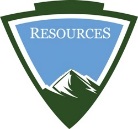 Colorado Department of Transportation
Slide 87
[Speaker Notes: Notes:

The following resources are available to you. 
The Performance Management page can be found at the following address http://intranet/employees/performance-management
Instruction guides and work instructions can be found at the following address: http://vupweb.dot.state.co.us/gm/folder-1.11.63994
The Performance Management Tools page can be found at the following address: http://intranet/employees/performance-management/performance-management-tools
The Milestone Dates for the Performance Plan year can be found at the following address: http://intranet/employees/performance-management/performance-milestones
The Performance FAQs page can be found at the following address: http://intranet/employees/performance-management/perf-faqs]
Questions?
?
?
?
Colorado Department of Transportation
Slide 88
[Speaker Notes: Notes:

Now let’s review the parking lot questions.  If there are any questions that have not been answered, then they will be answered via email within three working days.  If you have any questions after the course, please contact Susan at Susan.Maxfield@state.co.us or you can drop by and ask.]
Notes:
This is a hidden slide, and only available in Notes Page View.
It functions as the Cover Page of the Conclusion Section. This slide remains here and is not removable.
To customize the notes content in Notes Page View: Click on “VIEW” tab  Select “Notes Page”  Double click the page, an Microsoft Word document would pop up  Click on “Course Title” and type in the training course title  Click on the margins or close word. The changes you made will be automatically saved into PowerPoint.
Colorado Department of Transportation
Slide 89
Notes:
This is a hidden slide, and only available in Notes Page View.
It functions as the Cover Page of the Conclusion Section. This slide remains here and is not removable.
To customize the notes content in Notes Page View: Click on “VIEW” tab  Select “Notes Page”  Double click the page, an Microsoft Word document would pop up  Click on “Course Title” and type in the training course title  Click on the margins or close word. The changes you made will be automatically saved into PowerPoint.
Colorado Department of Transportation
Slide 90
Notes:
This is a hidden slide, and only available in Notes Page View.
It functions as the Cover Page of the Conclusion Section. This slide remains here and is not removable.
To customize the notes content in Notes Page View: Click on “VIEW” tab  Select “Notes Page”  Double click the page, an Microsoft Word document would pop up  Click on “Course Title” and type in the training course title  Click on the margins or close word. The changes you made will be automatically saved into PowerPoint.
Colorado Department of Transportation
Slide 91
Notes:
This is a hidden slide, and only available in Notes Page View.
It functions as the Cover Page of the Conclusion Section. This slide remains here and is not removable.
To customize the notes content in Notes Page View: Click on “VIEW” tab  Select “Notes Page”  Double click the page, an Microsoft Word document would pop up  Click on “Course Title” and type in the training course title  Click on the margins or close word. The changes you made will be automatically saved into PowerPoint.
Colorado Department of Transportation
Slide 92
Notes:
This is a hidden slide, and only available in Notes Page View.
It functions as the Cover Page of the Conclusion Section. This slide remains here and is not removable.
To customize the notes content in Notes Page View: Click on “VIEW” tab  Select “Notes Page”  Double click the page, an Microsoft Word document would pop up  Click on “Course Title” and type in the training course title  Click on the margins or close word. The changes you made will be automatically saved into PowerPoint.
Colorado Department of Transportation
Slide 93
Notes:
This is a hidden slide, and only available in Notes Page View.
It functions as the Cover Page of the Conclusion Section. This slide remains here and is not removable.
To customize the notes content in Notes Page View: Click on “VIEW” tab  Select “Notes Page”  Double click the page, an Microsoft Word document would pop up  Click on “Course Title” and type in the training course title  Click on the margins or close word. The changes you made will be automatically saved into PowerPoint.
Colorado Department of Transportation
Slide 94
Notes:
This is a hidden slide, and only available in Notes Page View.
It functions as the Cover Page of the Conclusion Section. This slide remains here and is not removable.
To customize the notes content in Notes Page View: Click on “VIEW” tab  Select “Notes Page”  Double click the page, an Microsoft Word document would pop up  Click on “Course Title” and type in the training course title  Click on the margins or close word. The changes you made will be automatically saved into PowerPoint.
Colorado Department of Transportation
Slide 95
Notes:
This is a hidden slide, and only available in Notes Page View.
It functions as the Cover Page of the Conclusion Section. This slide remains here and is not removable.
To customize the notes content in Notes Page View: Click on “VIEW” tab  Select “Notes Page”  Double click the page, an Microsoft Word document would pop up  Click on “Course Title” and type in the training course title  Click on the margins or close word. The changes you made will be automatically saved into PowerPoint.
Colorado Department of Transportation
Slide 96
Notes:
This is a hidden slide, and only available in Notes Page View.
It functions as the Cover Page of the Conclusion Section. This slide remains here and is not removable.
To customize the notes content in Notes Page View: Click on “VIEW” tab  Select “Notes Page”  Double click the page, an Microsoft Word document would pop up  Click on “Course Title” and type in the training course title  Click on the margins or close word. The changes you made will be automatically saved into PowerPoint.
Colorado Department of Transportation
Slide 97
Notes:
This is a hidden slide, and only available in Notes Page View.
It functions as the Cover Page of the Conclusion Section. This slide remains here and is not removable.
To customize the notes content in Notes Page View: Click on “VIEW” tab  Select “Notes Page”  Double click the page, an Microsoft Word document would pop up  Click on “Course Title” and type in the training course title  Click on the margins or close word. The changes you made will be automatically saved into PowerPoint.
Colorado Department of Transportation
Slide 98
Notes:
This is a hidden slide, and only available in Notes Page View.
It functions as the Cover Page of the Conclusion Section. This slide remains here and is not removable.
To customize the notes content in Notes Page View: Click on “VIEW” tab  Select “Notes Page”  Double click the page, an Microsoft Word document would pop up  Click on “Course Title” and type in the training course title  Click on the margins or close word. The changes you made will be automatically saved into PowerPoint.
Colorado Department of Transportation
Slide 99
Notes:
This is a hidden slide, and only available in Notes Page View.
It functions as the Cover Page of the Conclusion Section. This slide remains here and is not removable.
To customize the notes content in Notes Page View: Click on “VIEW” tab  Select “Notes Page”  Double click the page, an Microsoft Word document would pop up  Click on “Course Title” and type in the training course title  Click on the margins or close word. The changes you made will be automatically saved into PowerPoint.
Colorado Department of Transportation
Slide 100
Notes:
This is a hidden slide, and only available in Notes Page View.
It functions as the Cover Page of the Conclusion Section. This slide remains here and is not removable.
To customize the notes content in Notes Page View: Click on “VIEW” tab  Select “Notes Page”  Double click the page, an Microsoft Word document would pop up  Click on “Course Title” and type in the training course title  Click on the margins or close word. The changes you made will be automatically saved into PowerPoint.
Colorado Department of Transportation
Slide 101
Notes:
This is a hidden slide, and only available in Notes Page View.
It functions as the Cover Page of the Conclusion Section. This slide remains here and is not removable.
To customize the notes content in Notes Page View: Click on “VIEW” tab  Select “Notes Page”  Double click the page, an Microsoft Word document would pop up  Click on “Course Title” and type in the training course title  Click on the margins or close word. The changes you made will be automatically saved into PowerPoint.
Colorado Department of Transportation
Slide 102